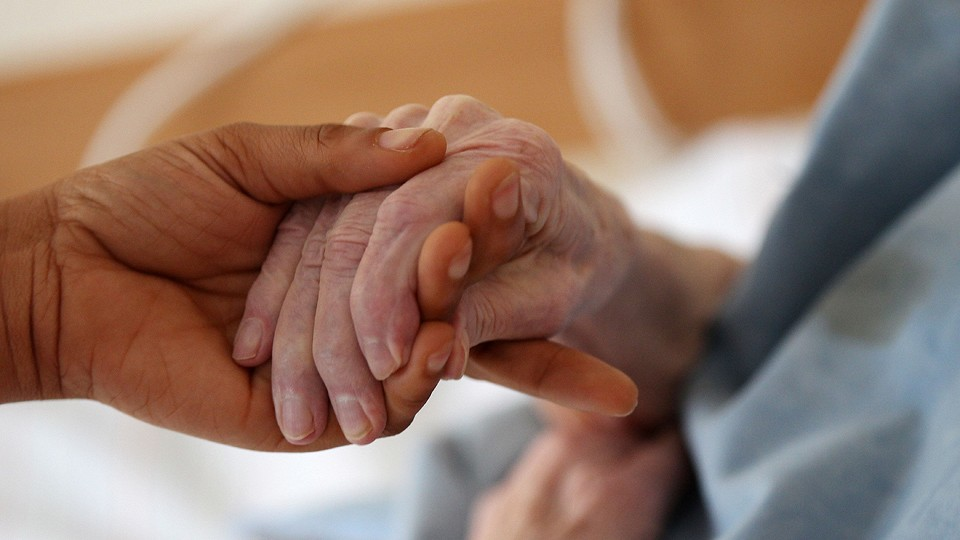 Люди милосердия
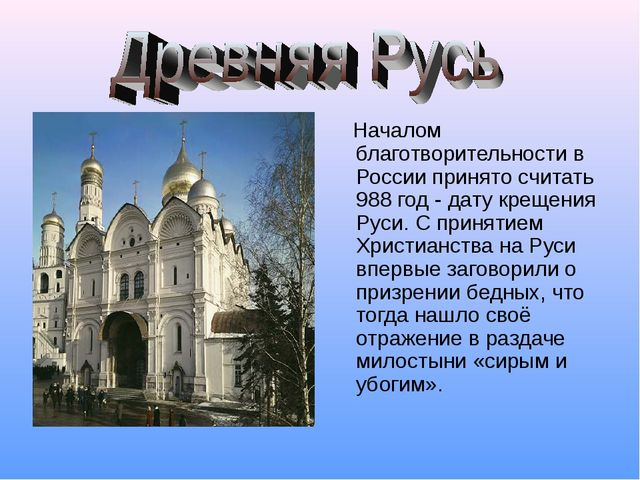 Князь Ярослав
На личные средства он основал училище для сирот, в котором обучались и проживали 300 воспитанников. При Ярославе получило распространение бесплатное оказание медицинской помощи при монастырях.
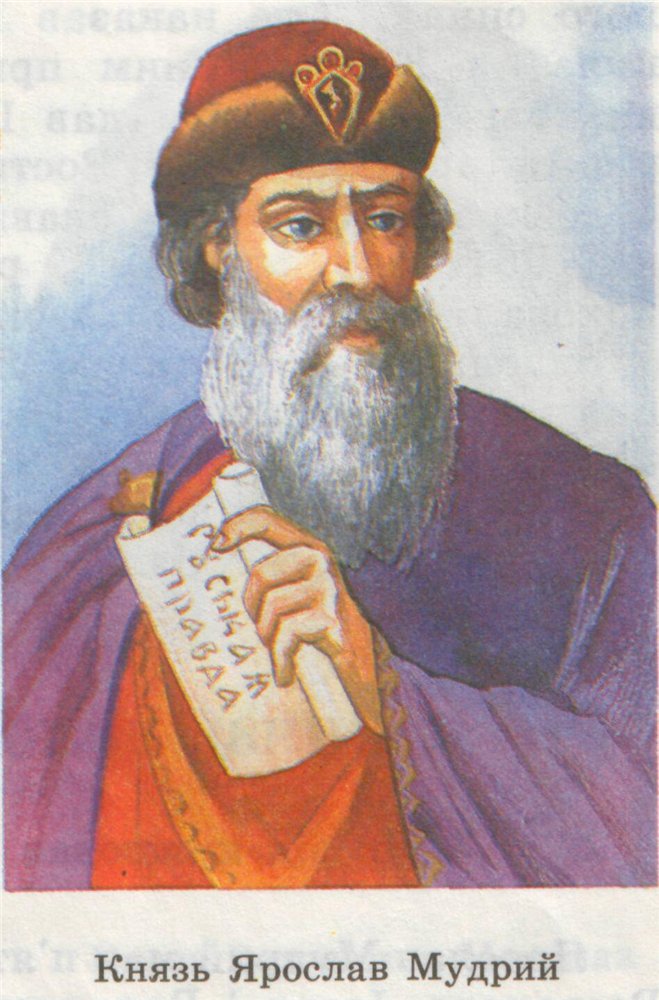 Князь Владимир
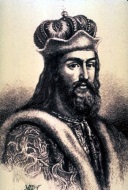 Построил в Киеве церковь Пресвятой Богородицы, где из средств казны кормили нищих, сирот и вдов.
Сёстры милосердия
Движению сестер милосердия – 150 лет. Медицинские сестры, а чаще просто «сестрички». Сколько людей на протяжении веков были обязаны им жизнью!
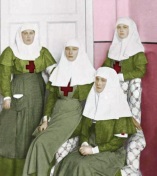 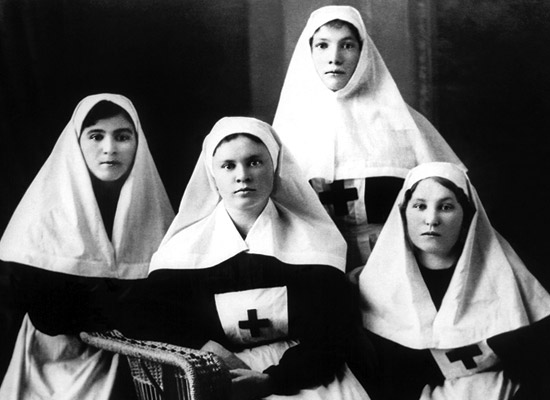 Сестра милосердия – это профессиональный медик, но плюс особые душевные и духовные качества.
Николай Иванович Пирогов — замечательный   русский врач и ученый, крупнейший хирург своего времени, анатом, основоположник военно-полевой хирургии, педагог и общественный   деятель.
Императрица Александра Фёдоровна и четыре Великие Княжны
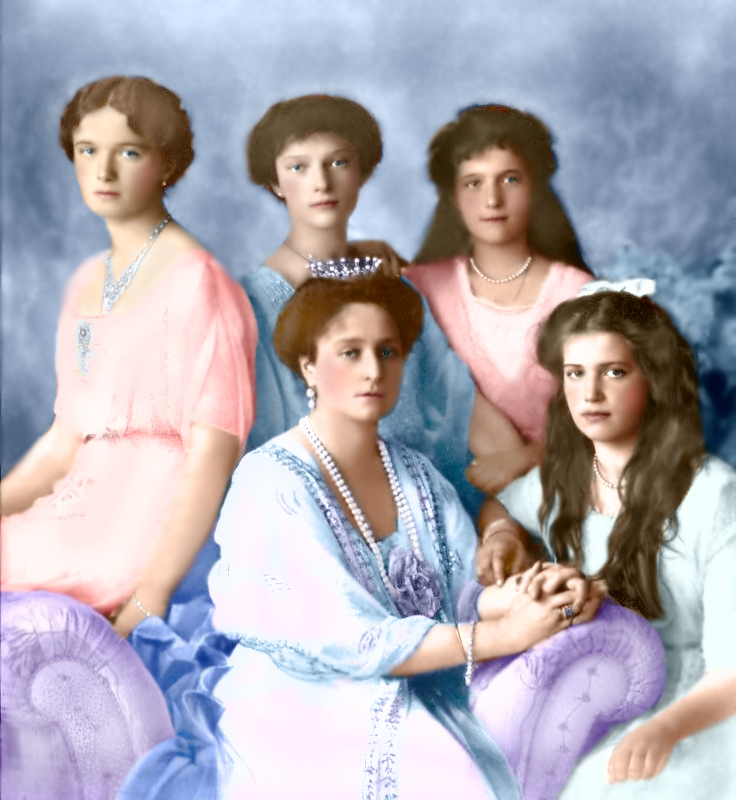 Во время первой Мировой Войны, стали сёстрами милосердия, а Зимний дворец превратился в госпиталь.
Мать Тереза – один из наиболее известных церковных деятелей XX века. Ее имя давно стало символом добра и помощи ближнему.
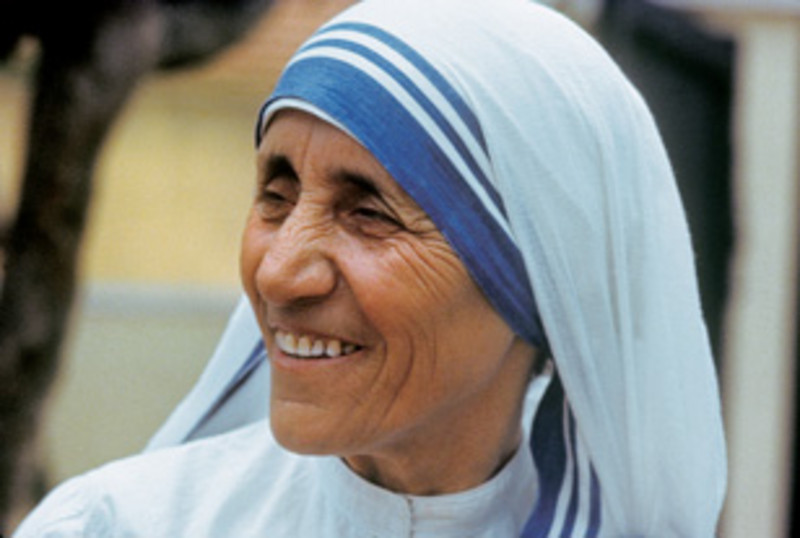 Гуманитарная организация  «Российский Красный Крест»  предоставляет защиту и оказывает помощь  пострадавшим в вооружённых конфликтах и внутренних беспорядках.
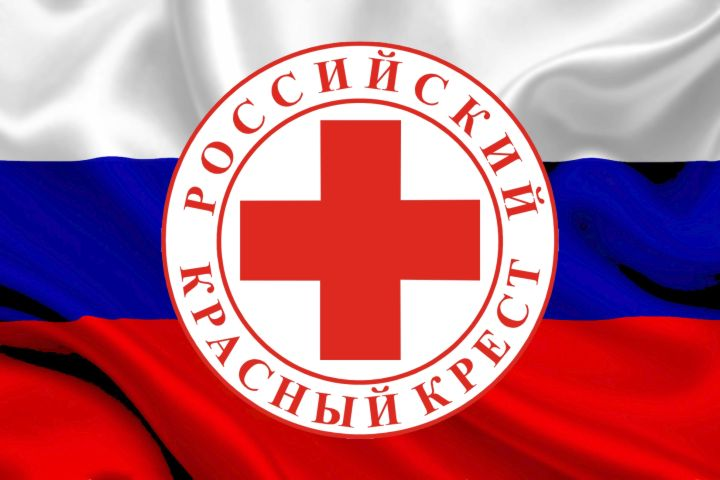 В 1999 году по инициативе В.В.Путина был создан Благотворительный фонд, осуществляющий свою  деятельность за счет добровольных пожертвований юридических и физических лиц.
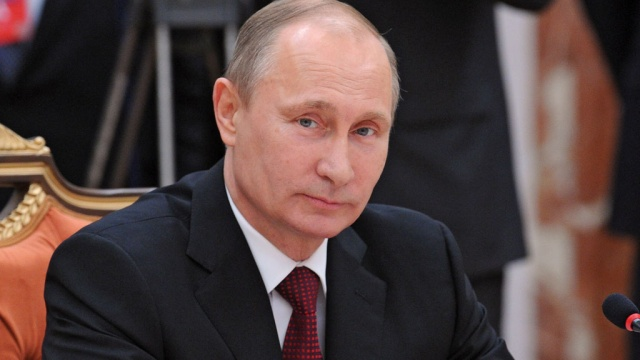 Доктор Леонид РошальПрезидент Международного благотворительного общественного  фонда помощи детям при катастрофах и войнах.
Учредителями Фонда «Подари жизнь» являются актрисы Дина Корзун и Чулпан Хаматова.
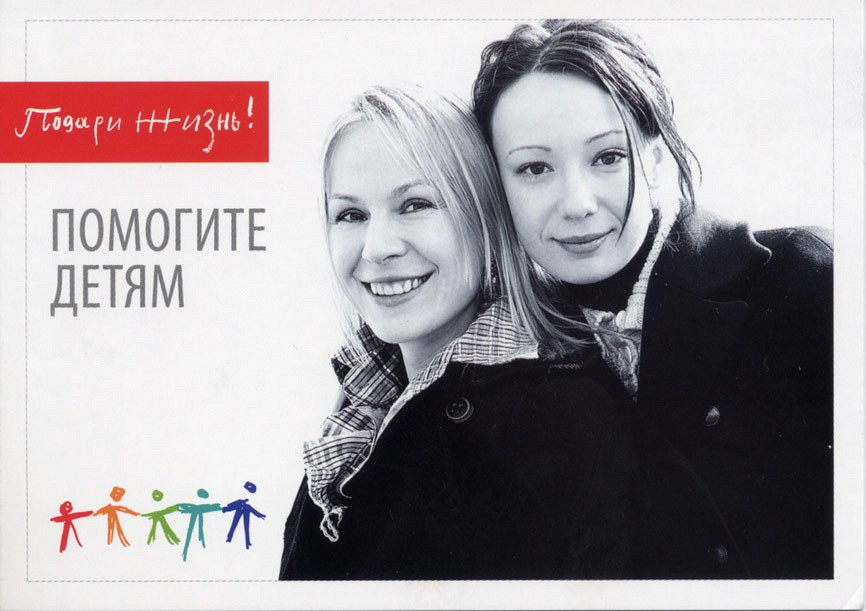 .
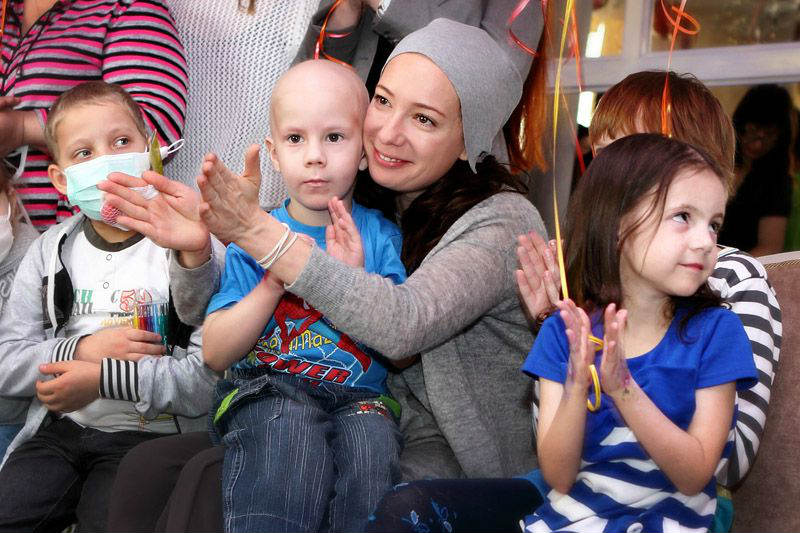 Основные  задачи фонда - сбор средств на лечение и реабилитацию детей с онкологическими и гематологическими заболеваниями, привлечение общественного внимания к проблемам этих детей, социальной и психологической помощи.
Благотворительный фонд Константина Хабенского занимается организацией помощи детям с онкологическими и другими тяжелыми заболеваниями головного мозга.
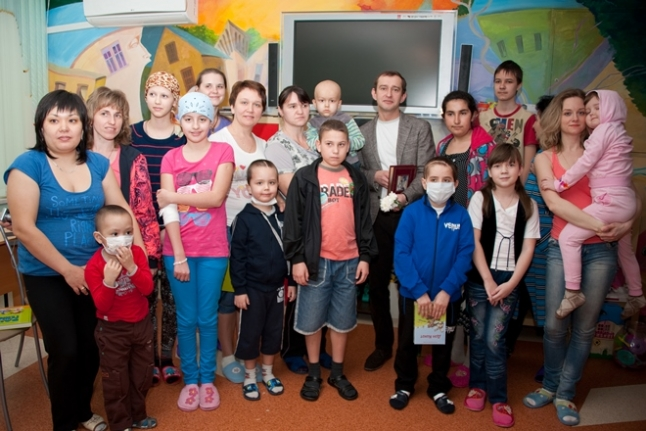 25 декабря в результате крушения самолета над Черным морем погибли 92 человека. Среди них — руководитель БФ «Справедливая помощь» Елизавета Петровна Глинка, больше известная просто как доктор Лиза.
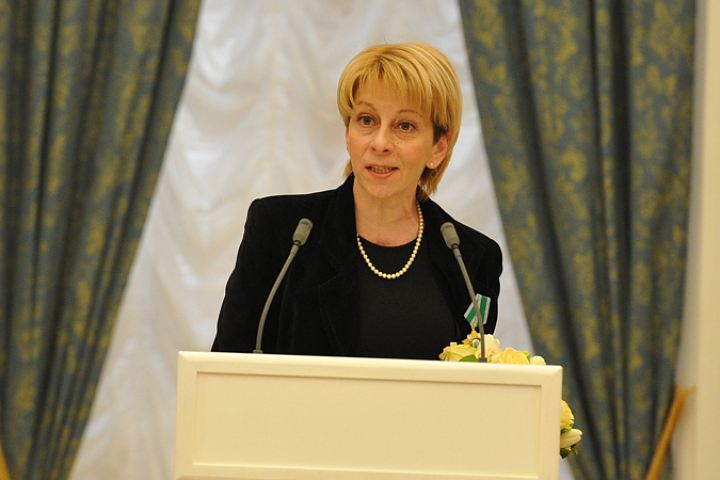 «Моя задача — вывезти раненых и больных детей, для того чтобы они получили квалифицированную бесплатную помощь, теплую одежду, еду и запас медикаментов. И мне все равно, как это будет сделано…»
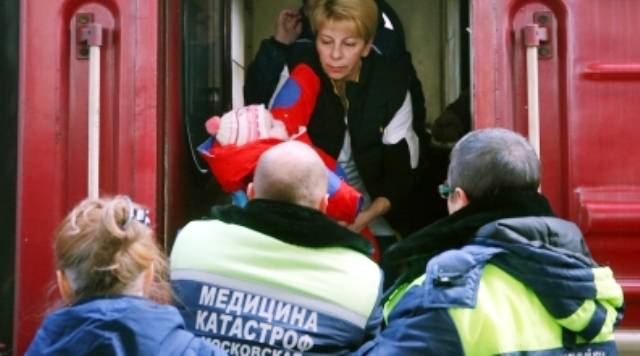 В декабре 2016 года Елизавета Глинка стала первым лауреатом Государственной премии РФ за достижения в правозащитной деятельности.
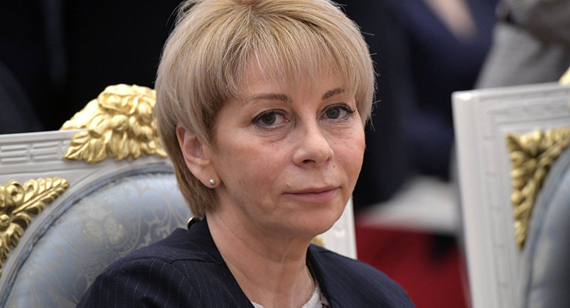 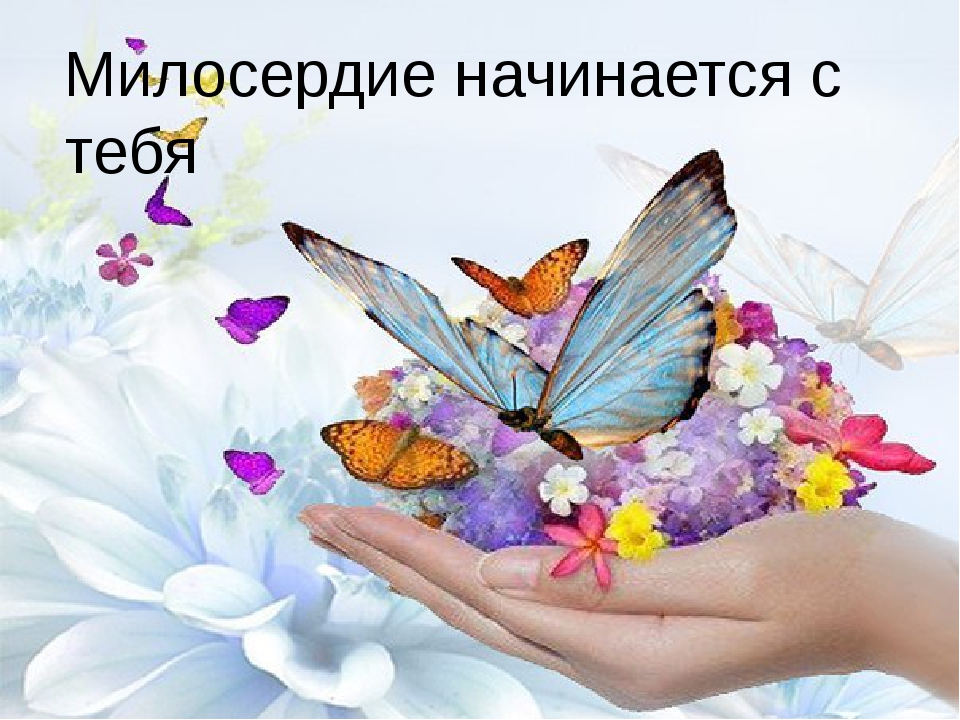 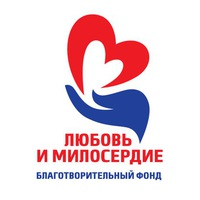 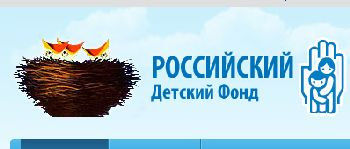 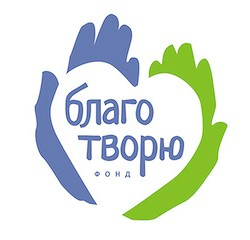 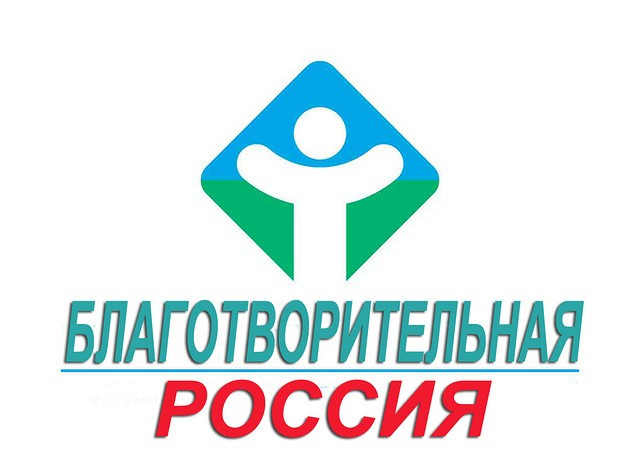 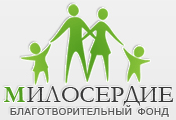 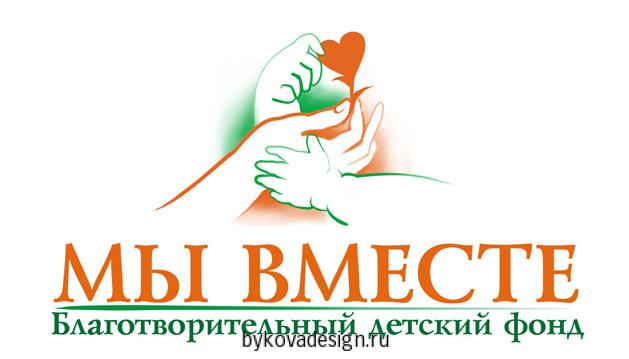 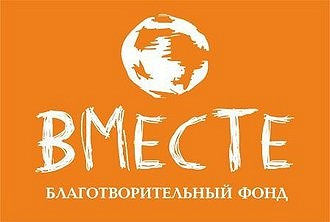